MALARSTWO, FOTOGRAFIA
...biel i czerwień, dwa kolory
które każdy Polak zna.
To nasz symbol narodowy 
co od lat niezmiennie trwa.
Czasem godło ją ozdabia,
czasem orła na niej brak.
To jest właśnie polska flaga
patriotyzmu piękny znak...
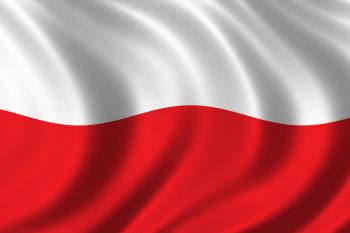 Prace plastyczne wykonane przez uczniów klasy 6a i 7a        z okazji Świąt Majowych
                     opiekun :Elwira Andraszewicz
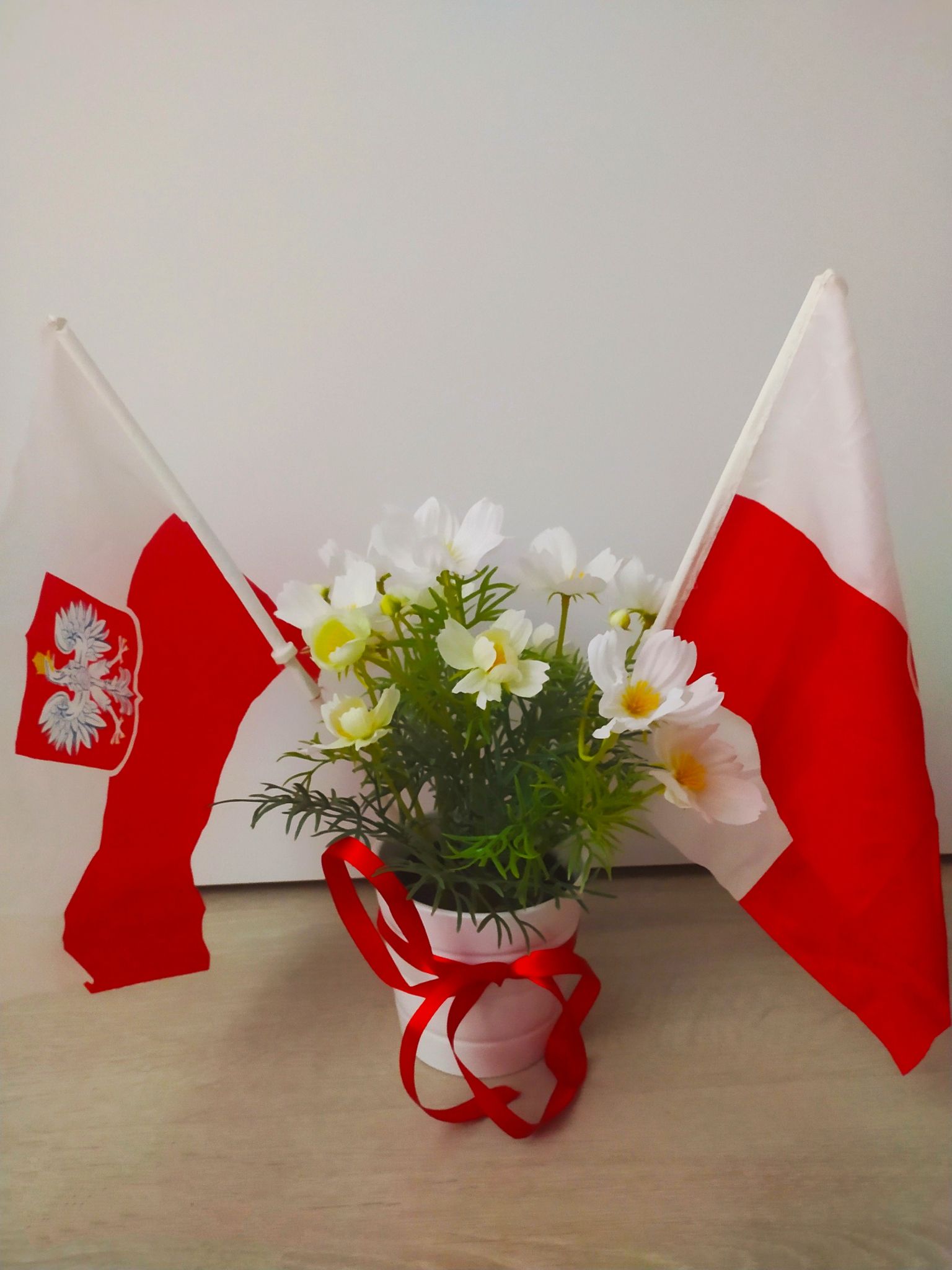 Katarzyna 7a
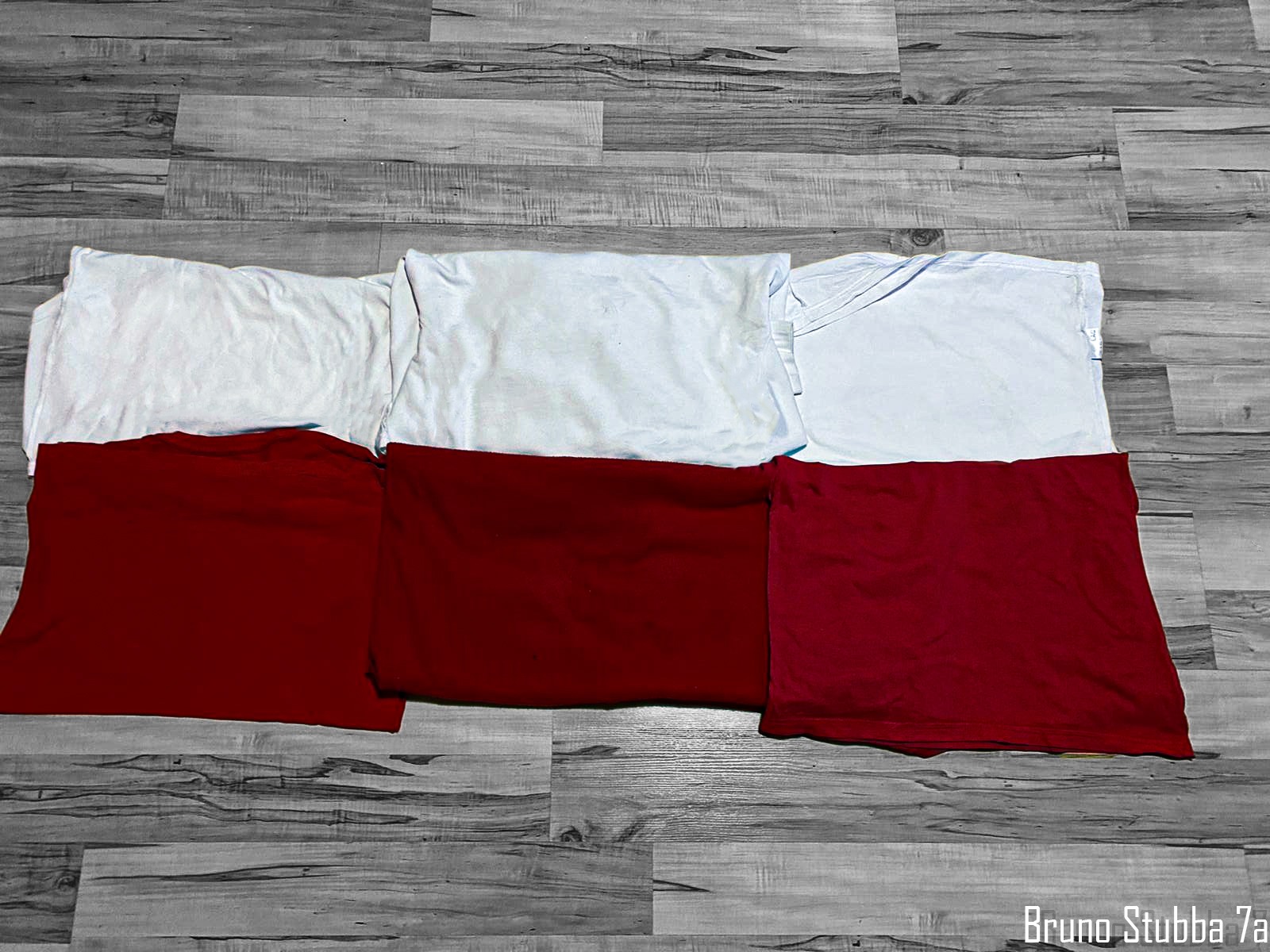 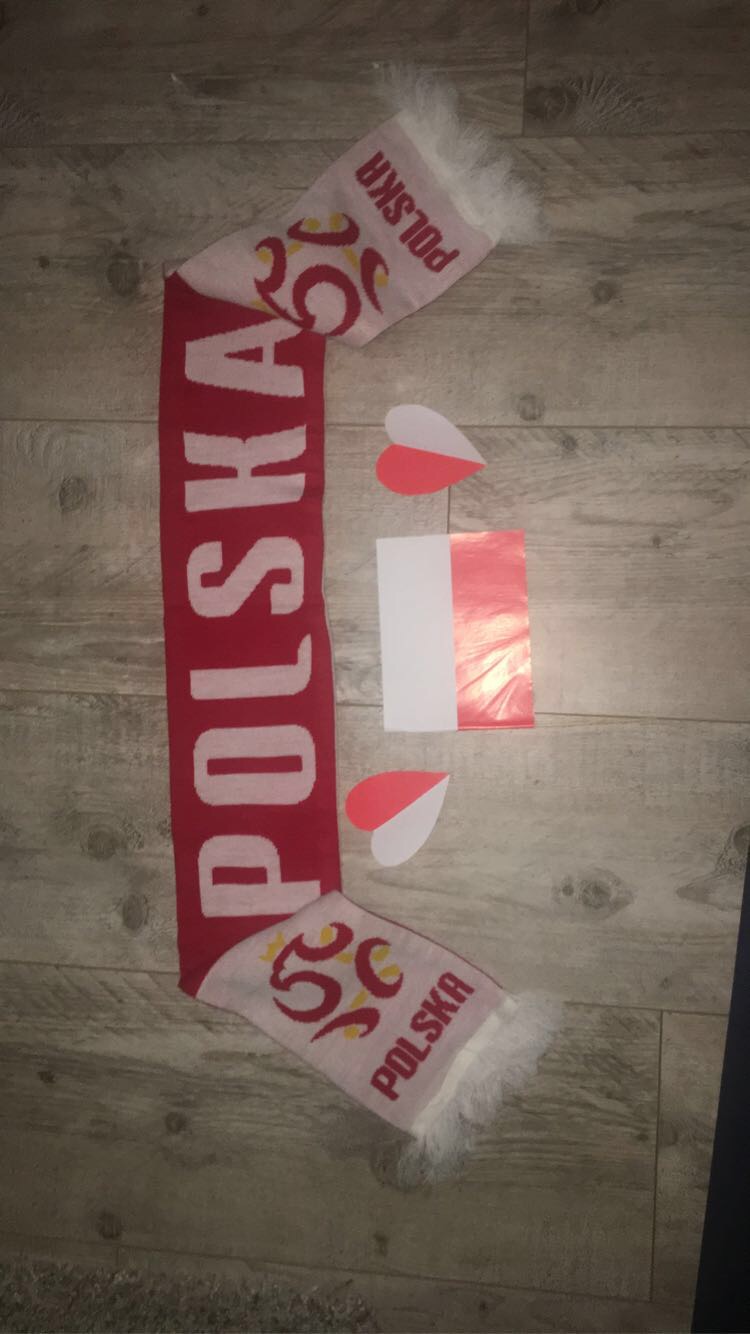 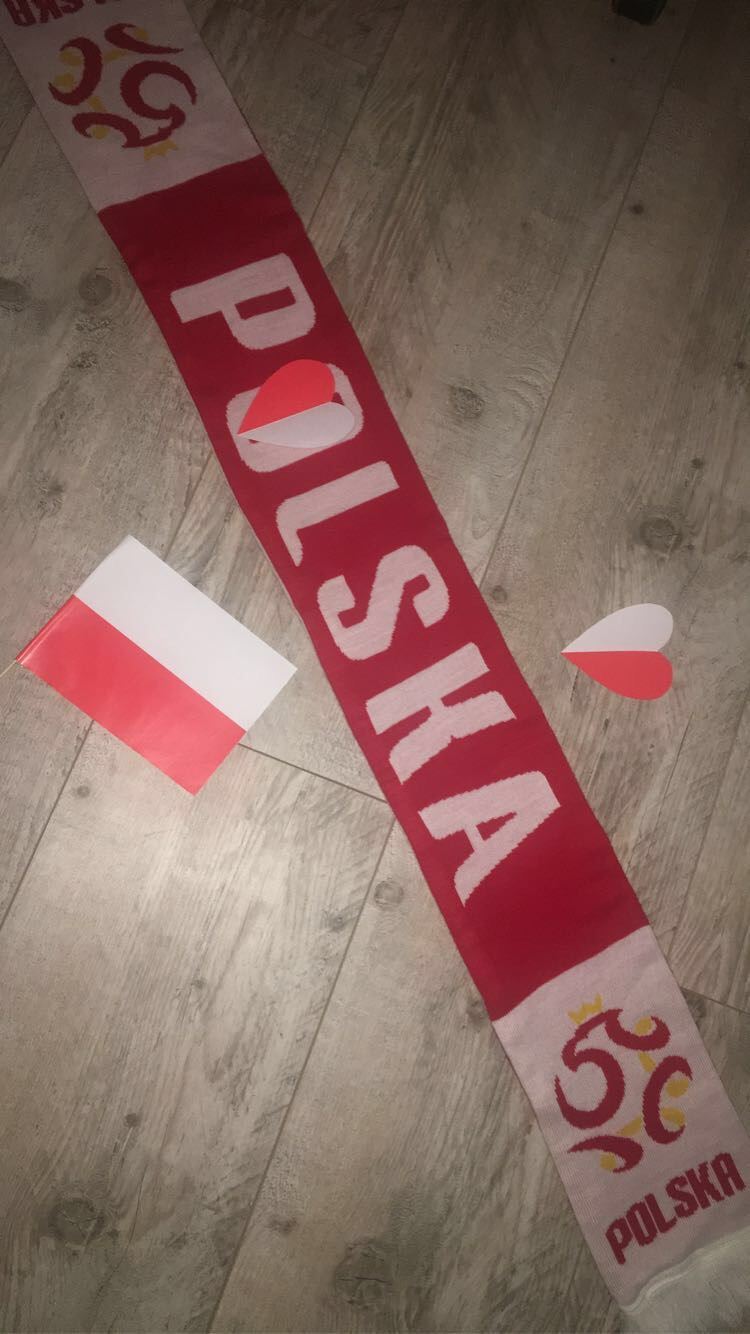 Weronika 7a
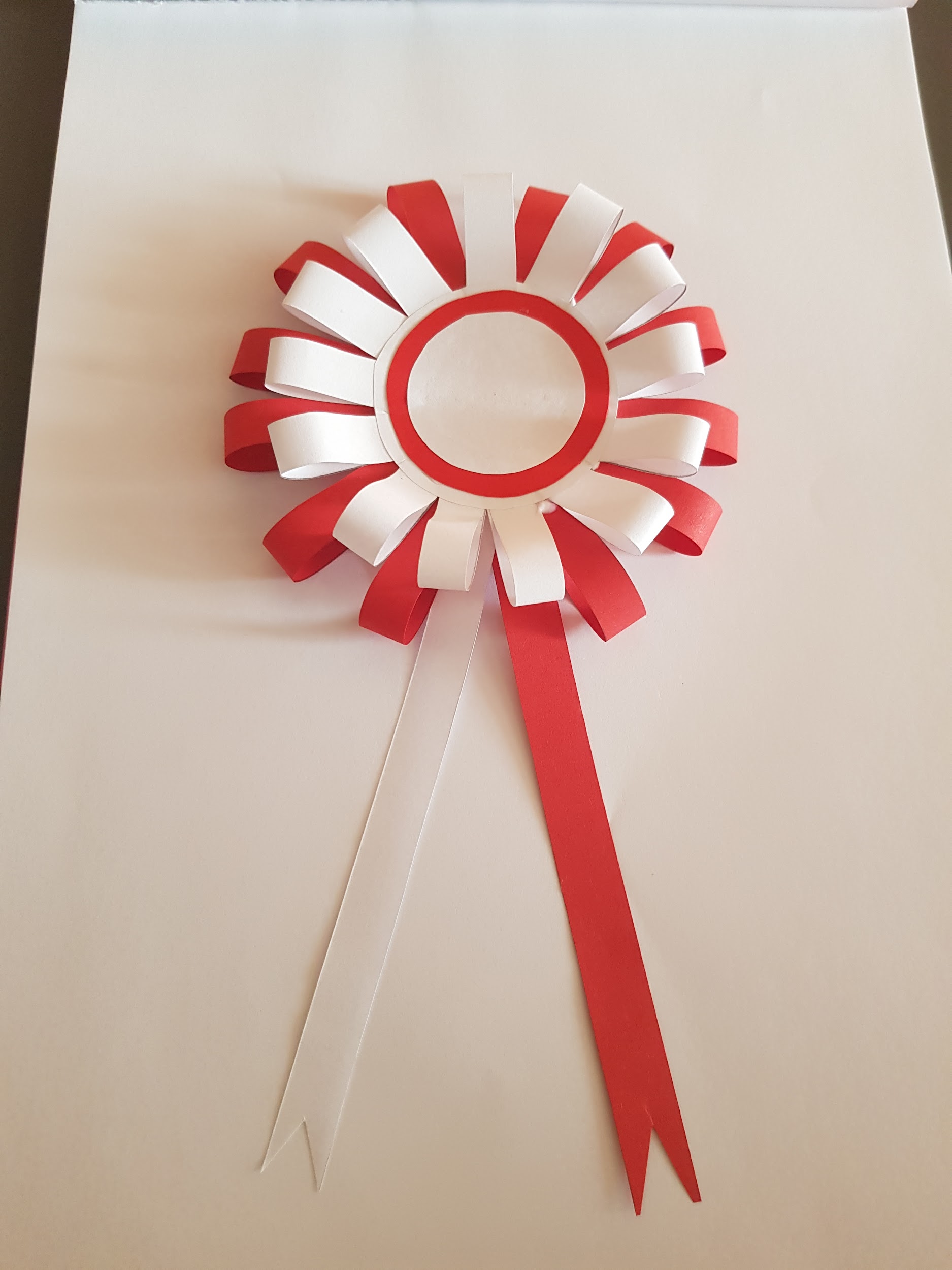 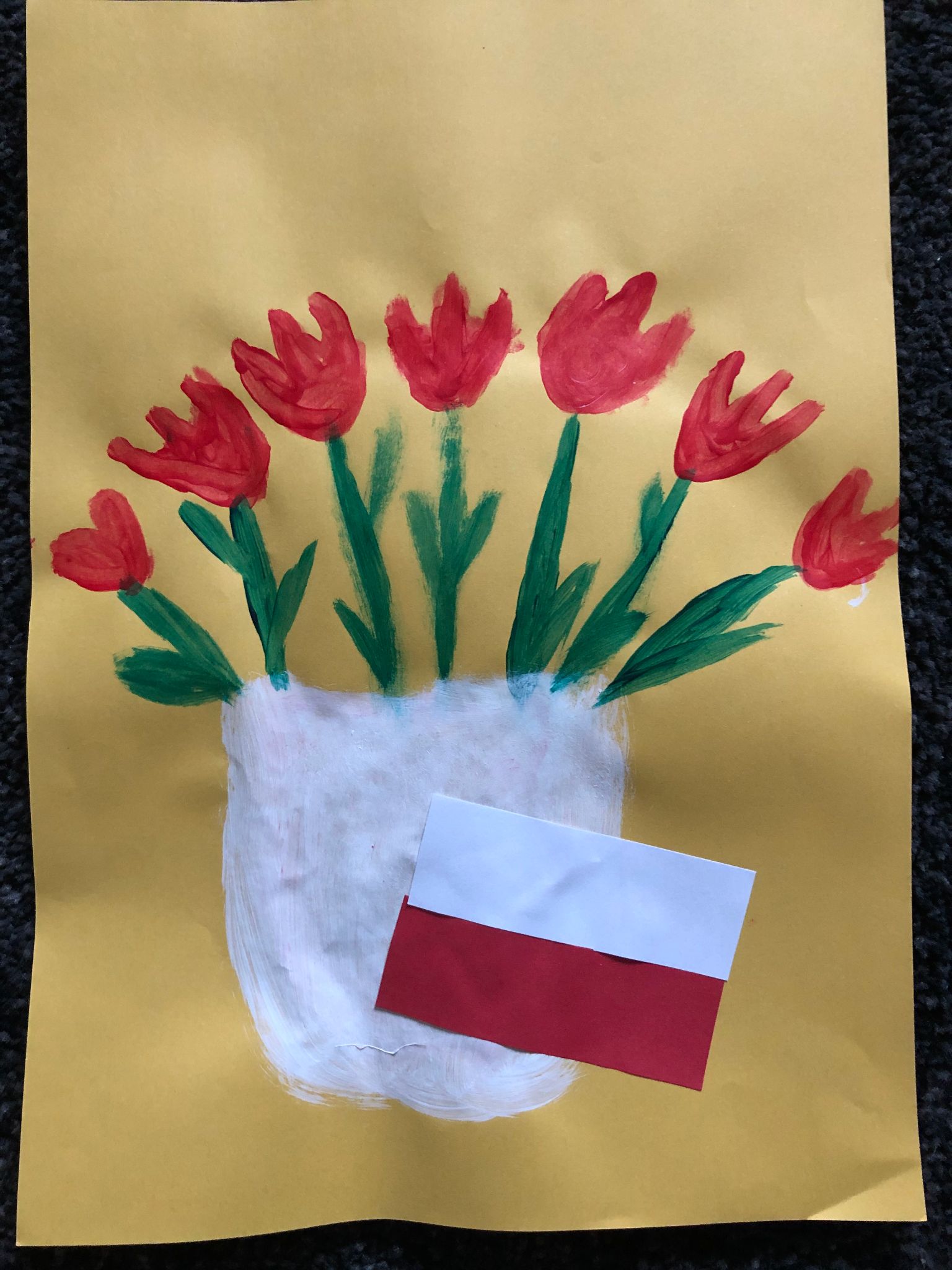 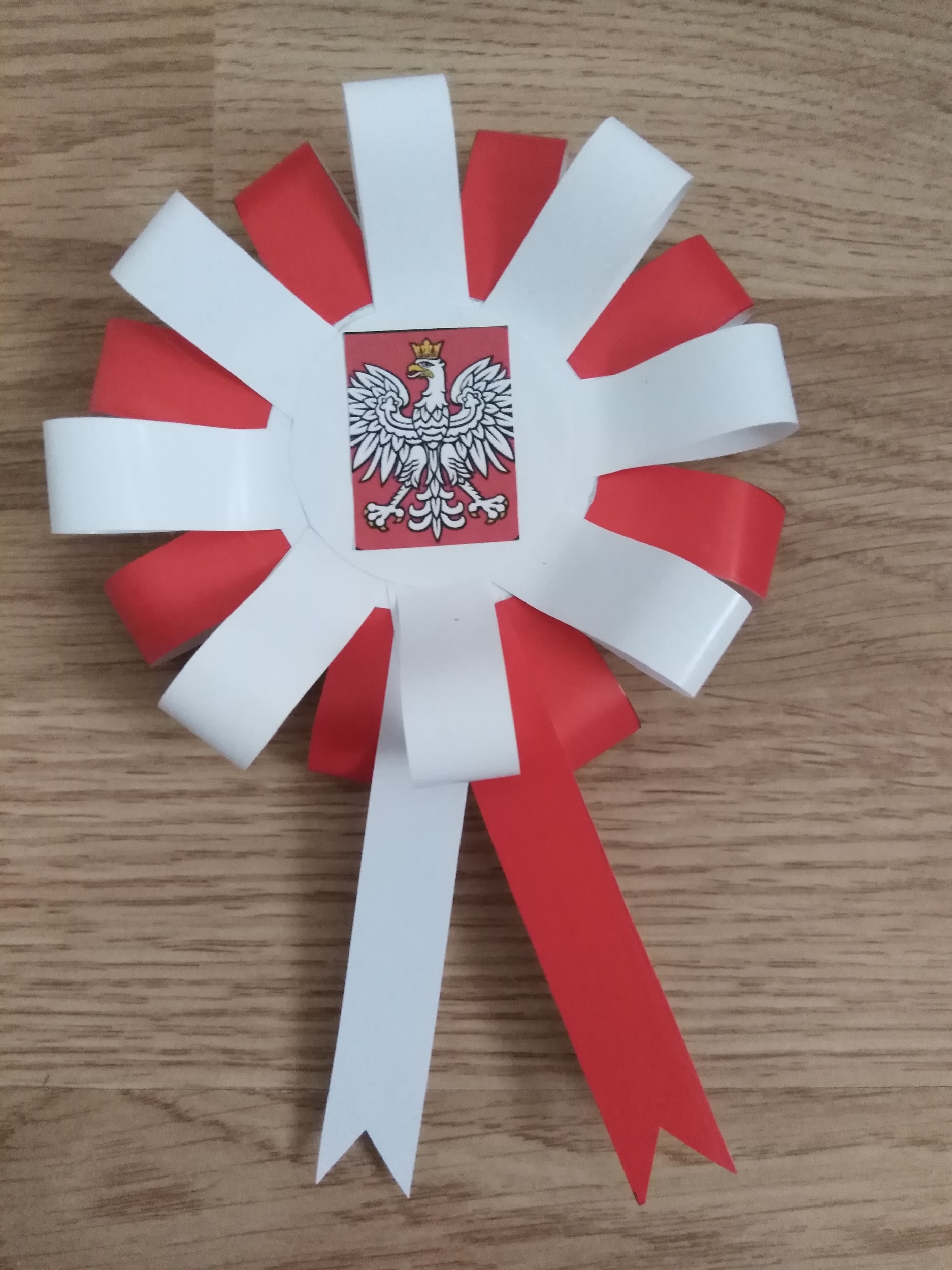 Natalia 6a
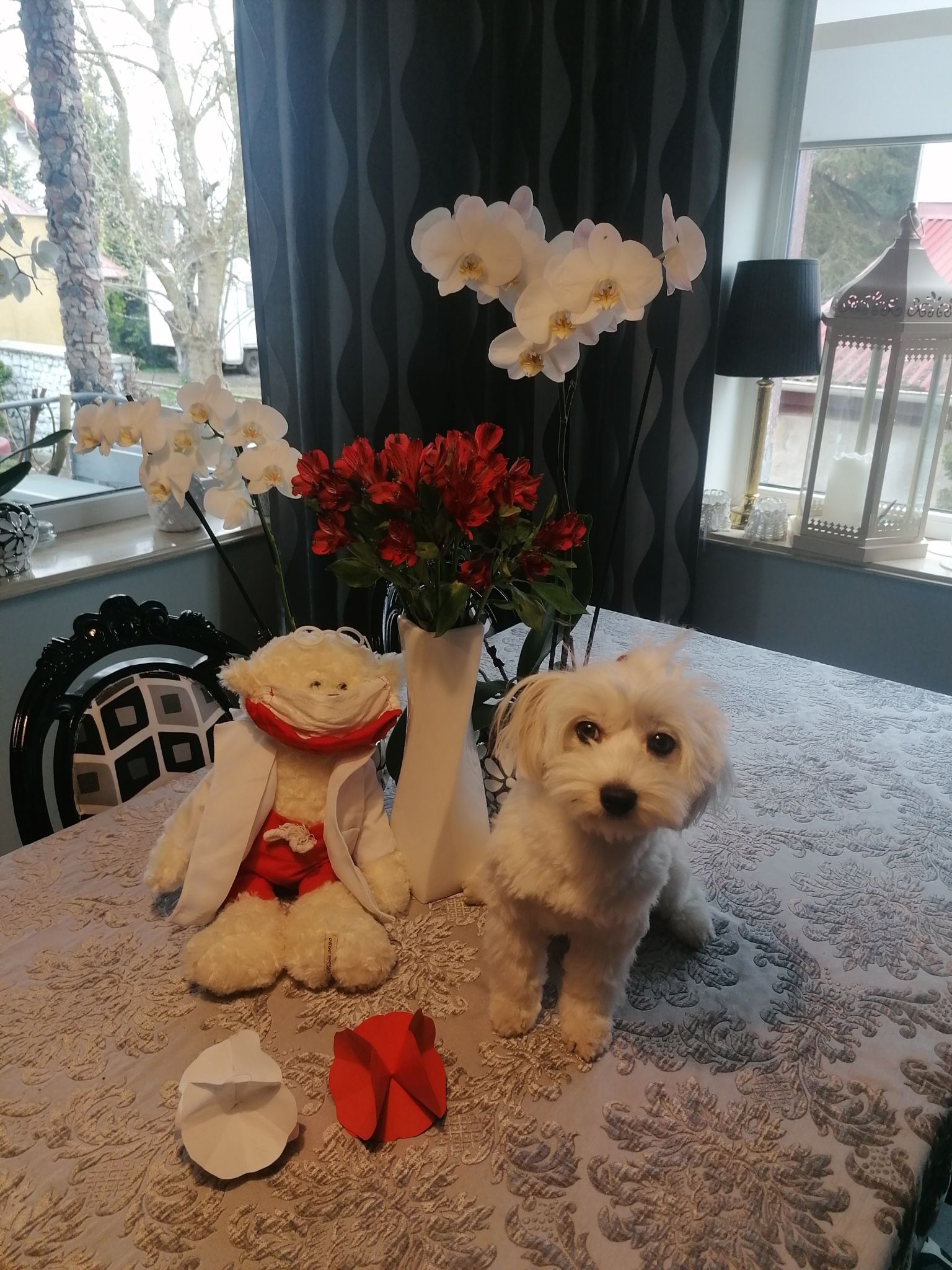 Marcin 7a
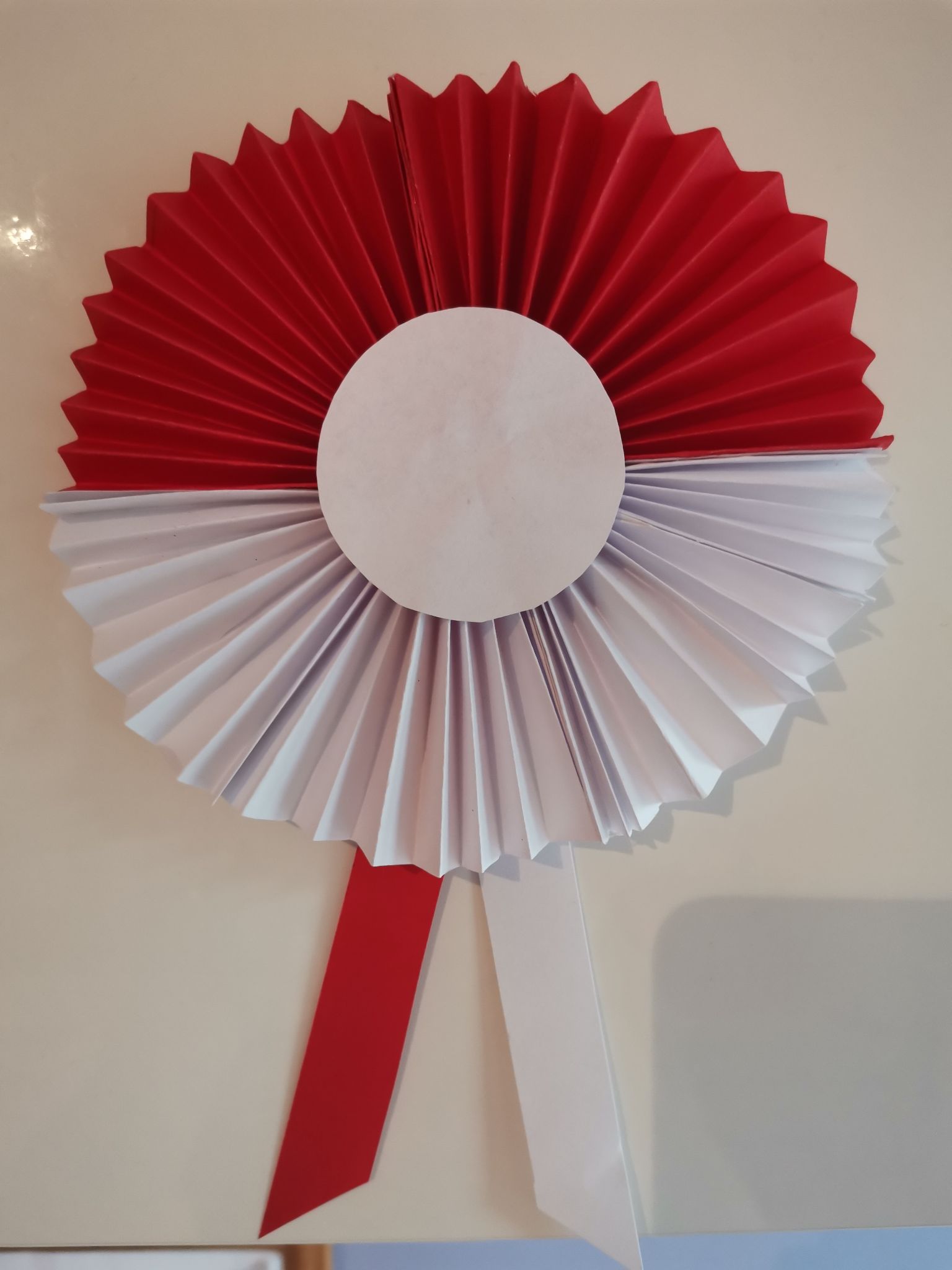 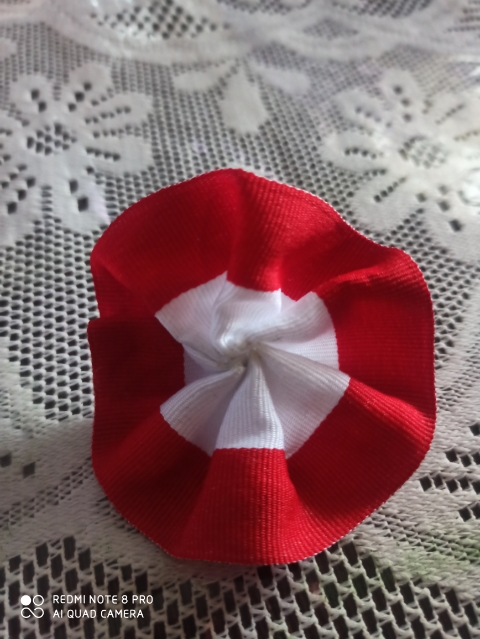 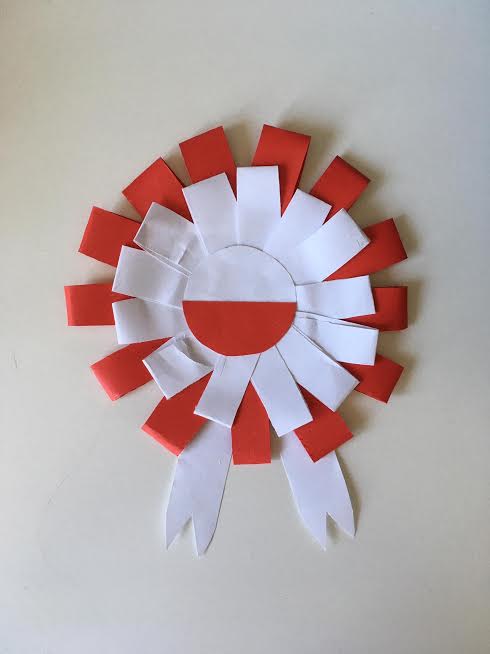 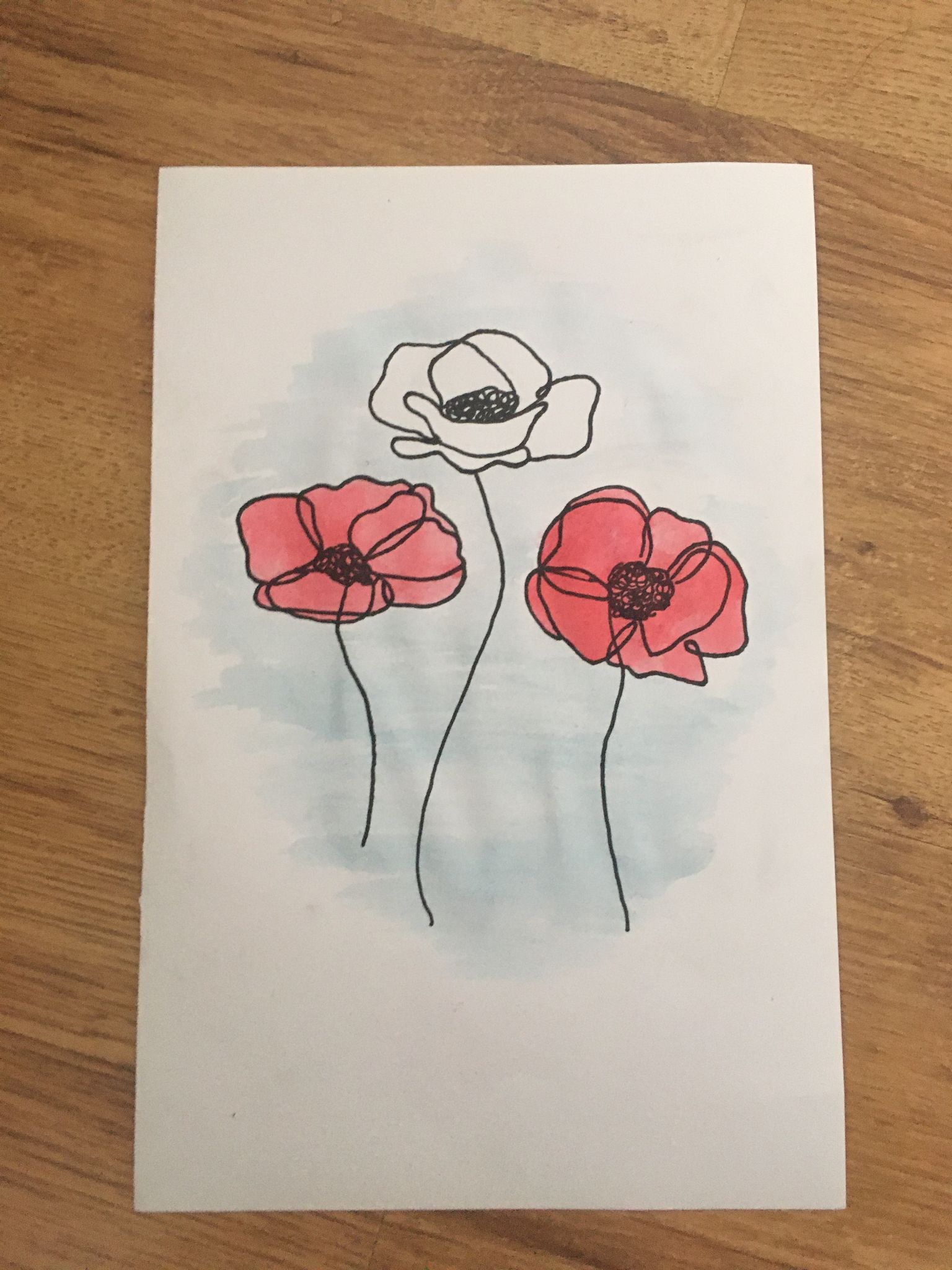 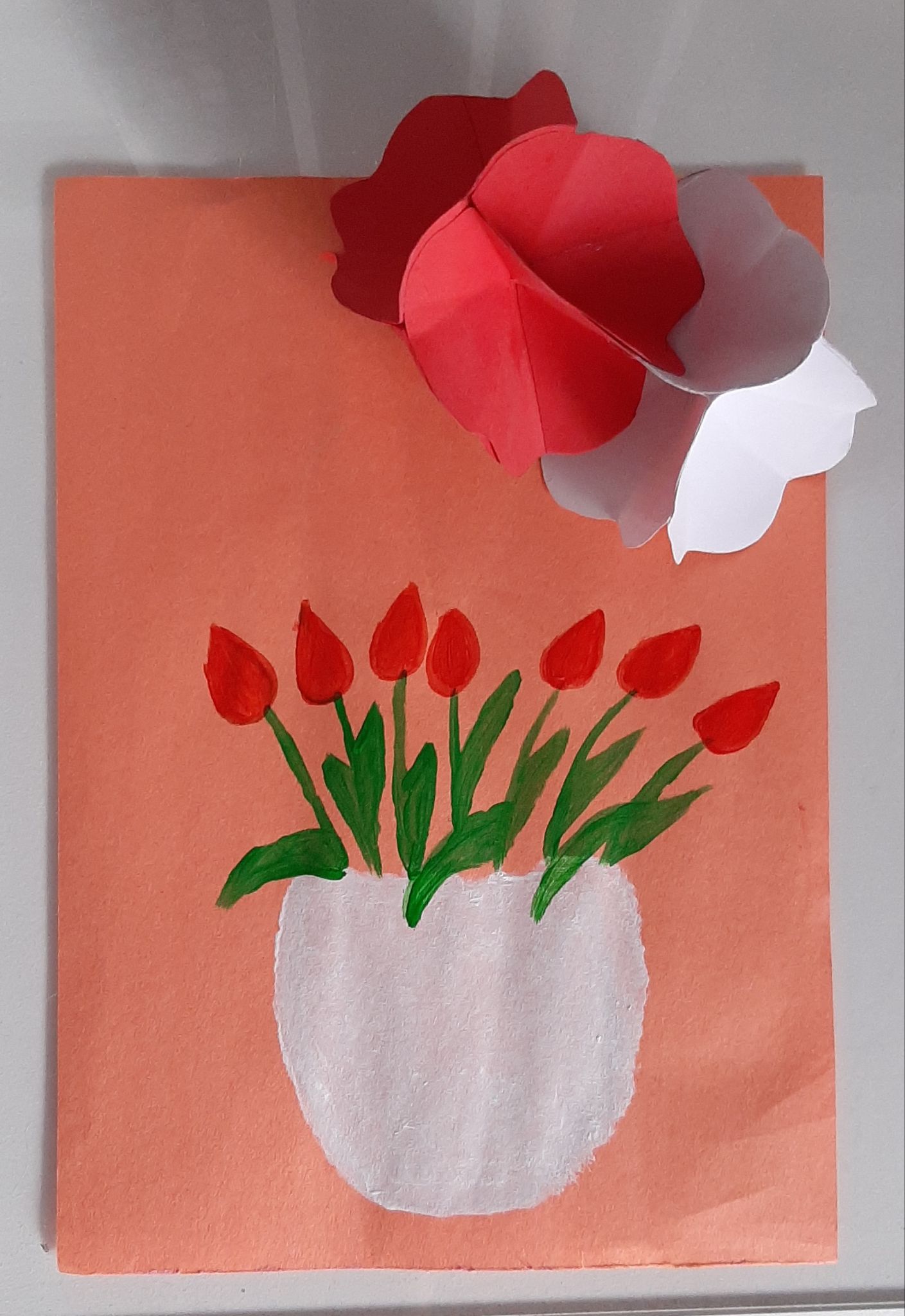 Wiktoria D.  6a
Marta 6a
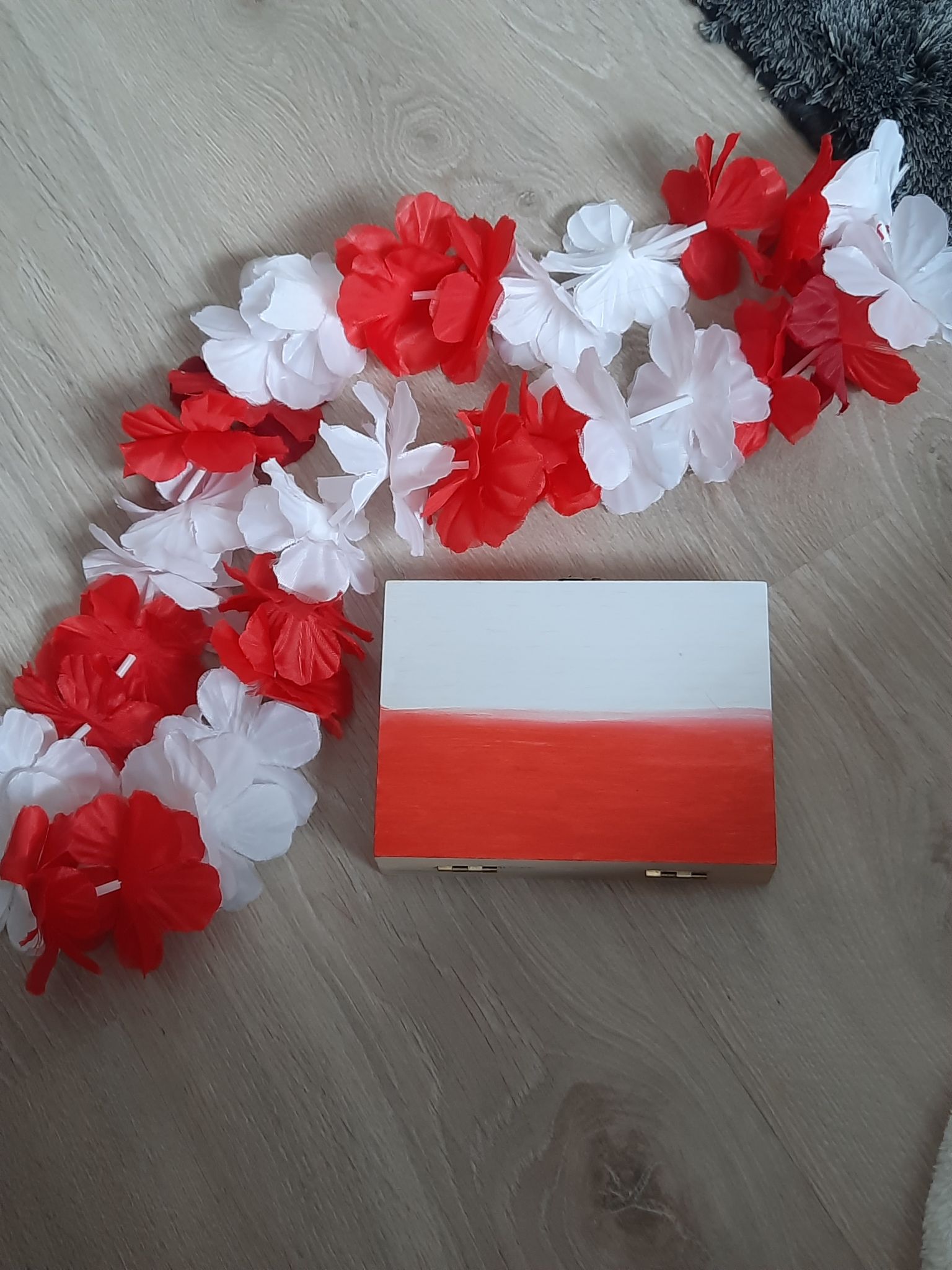 Oliwia 7a
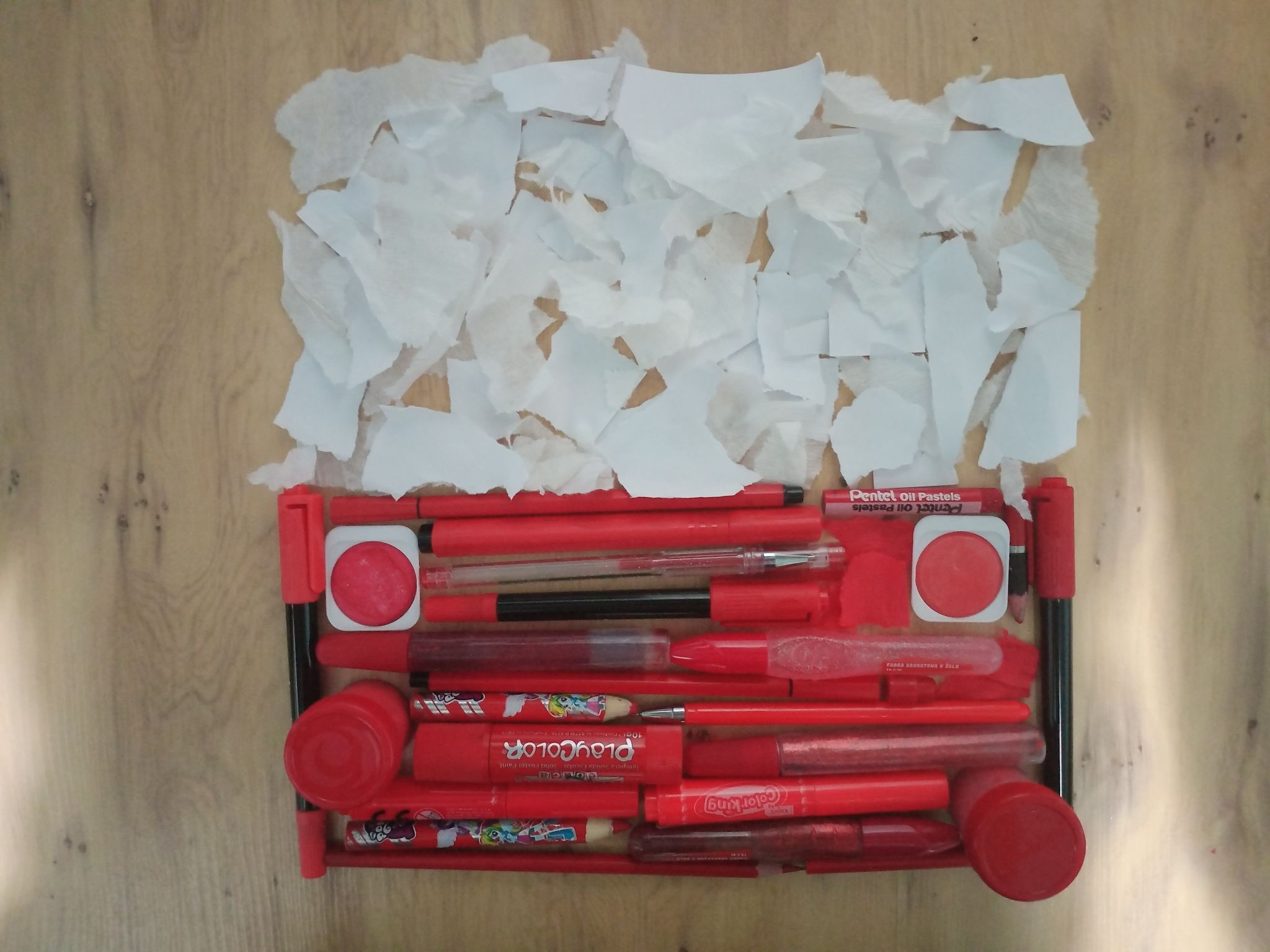 Zuzia 7a
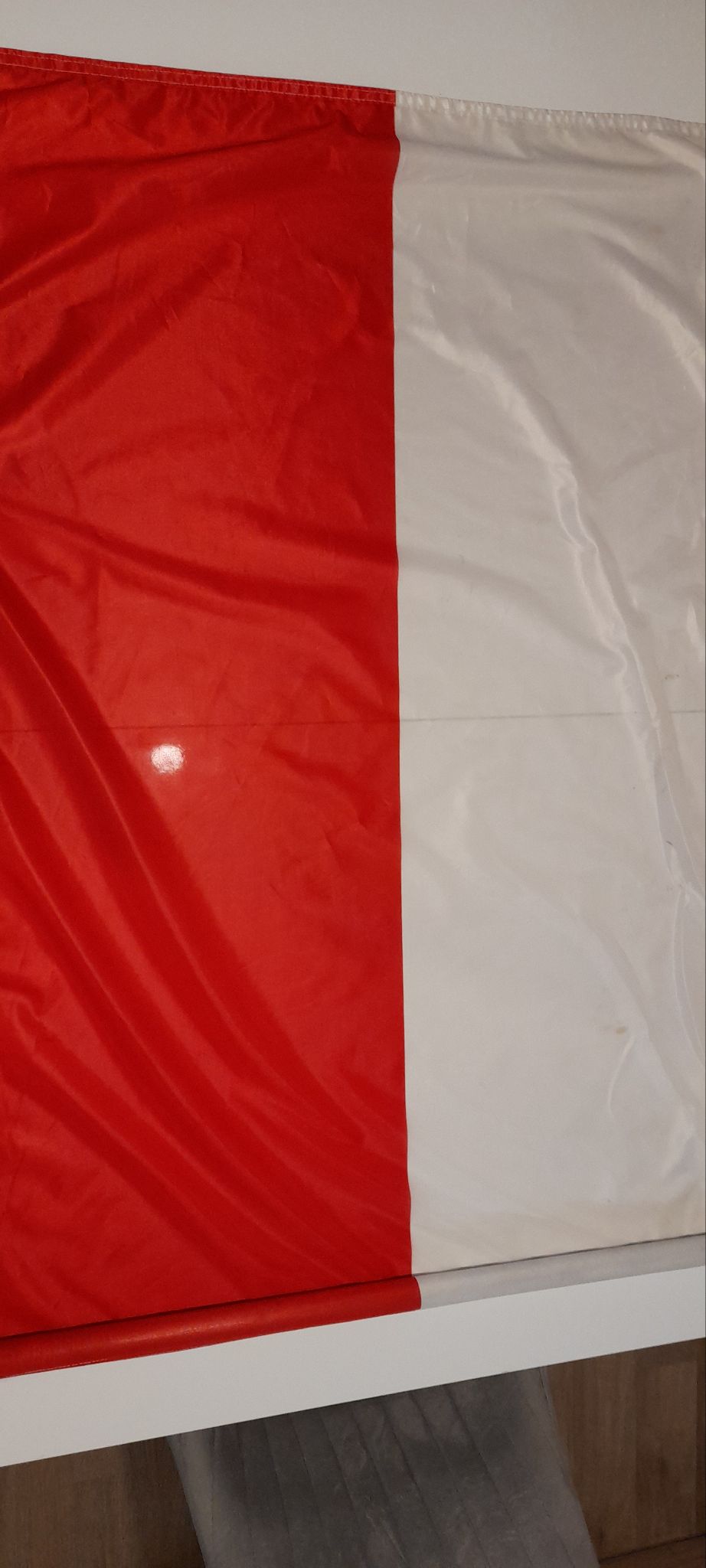 WIKTORIA 7a
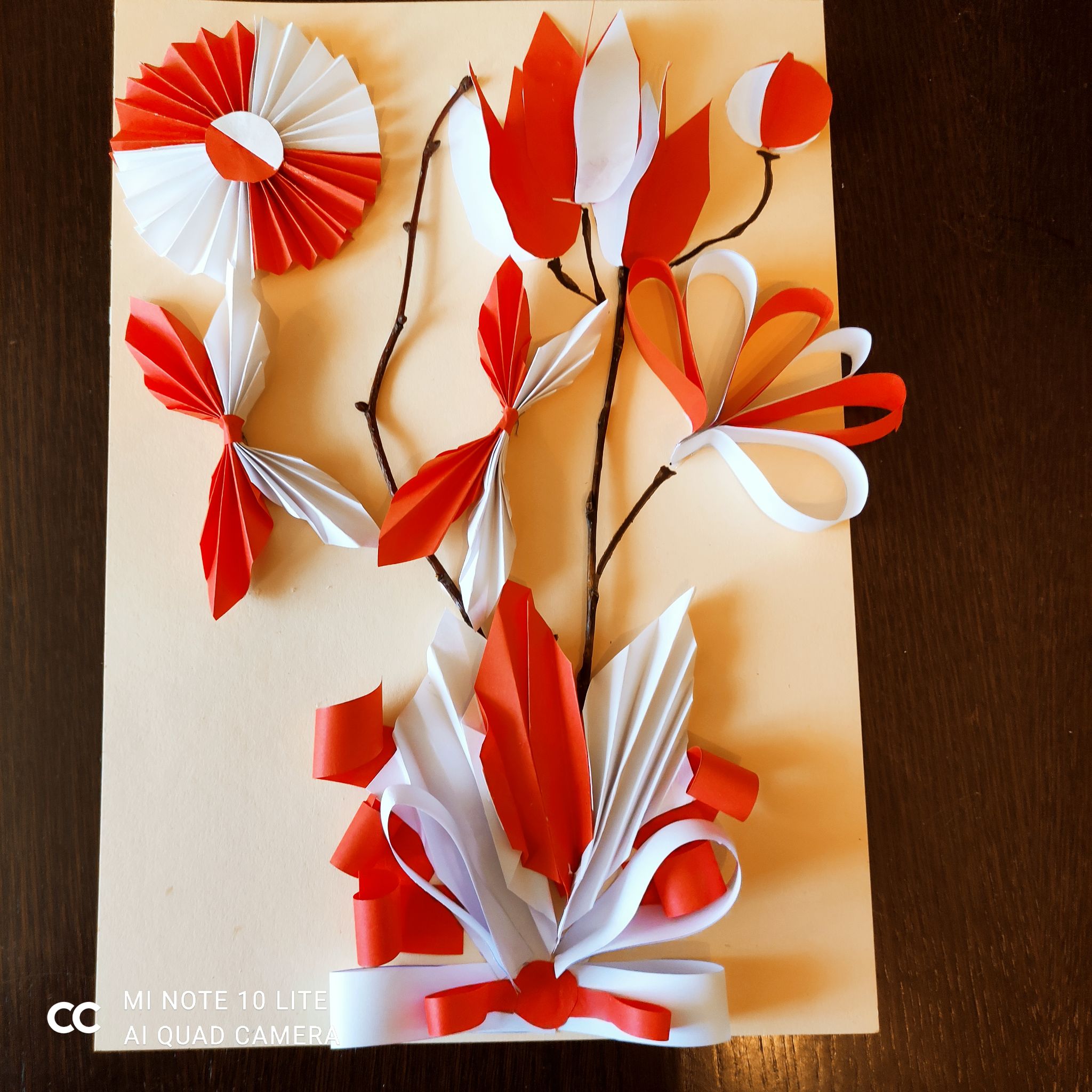 Igor  6a
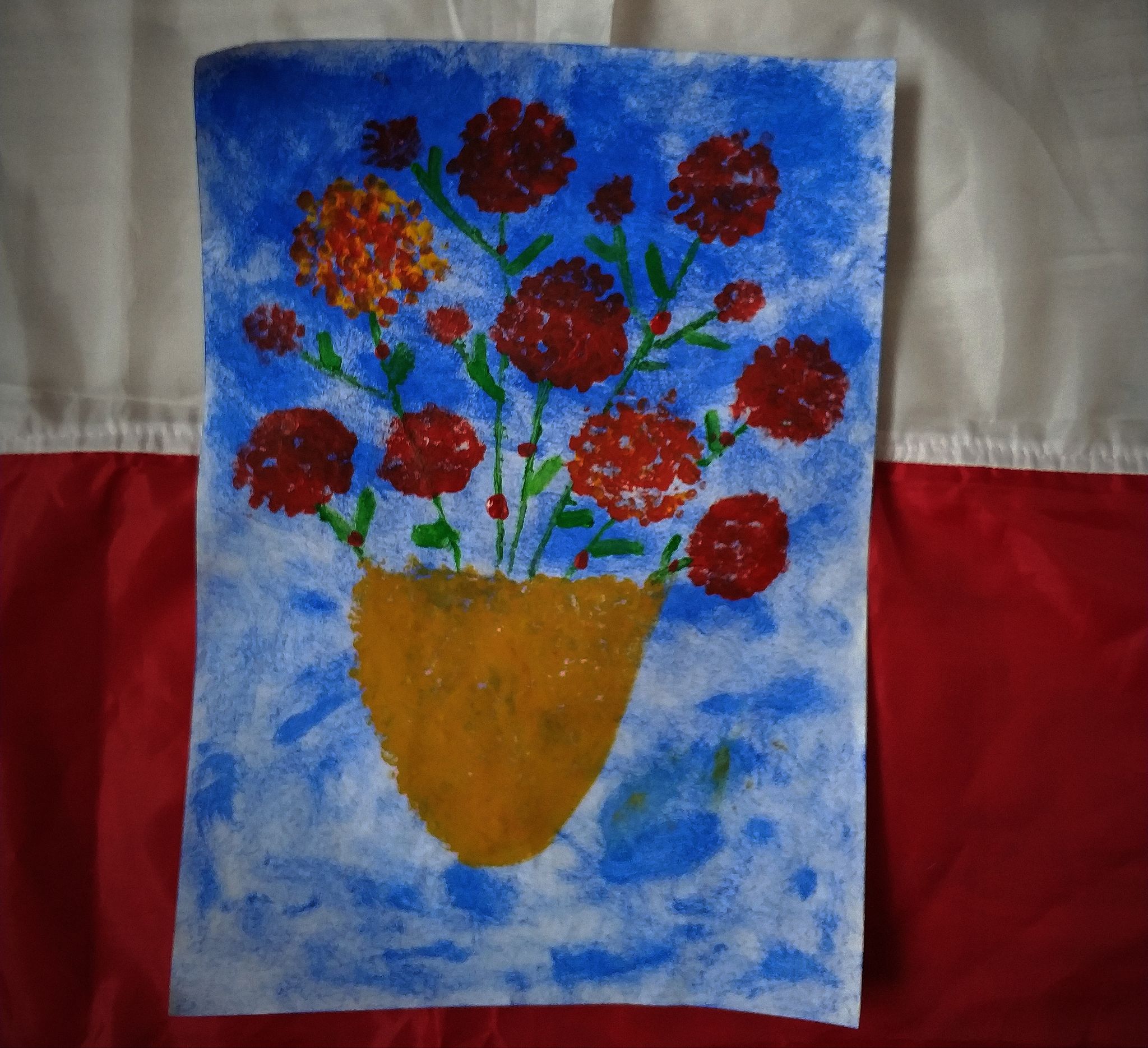 Justyna 6a
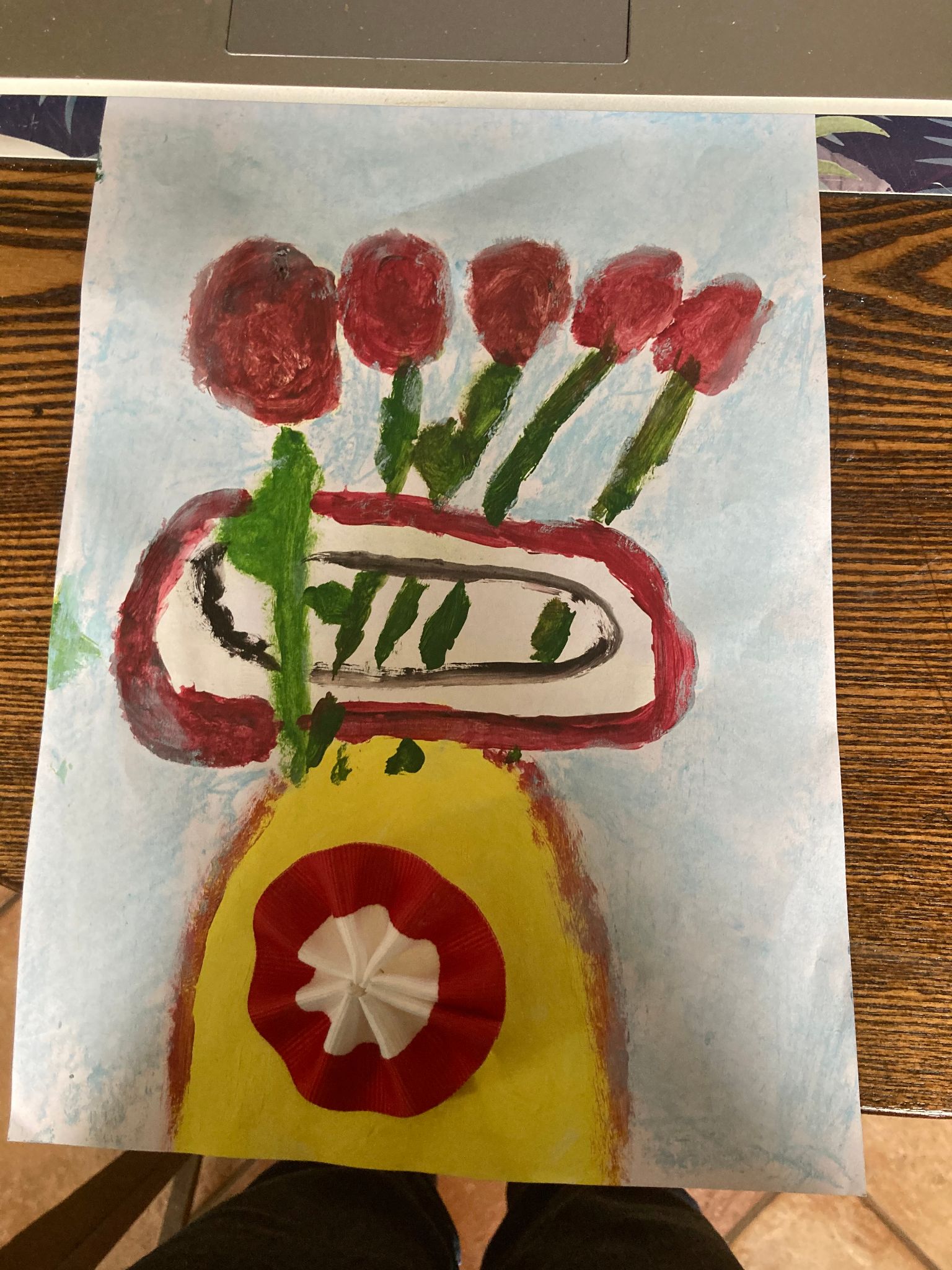 Wojtek 6a
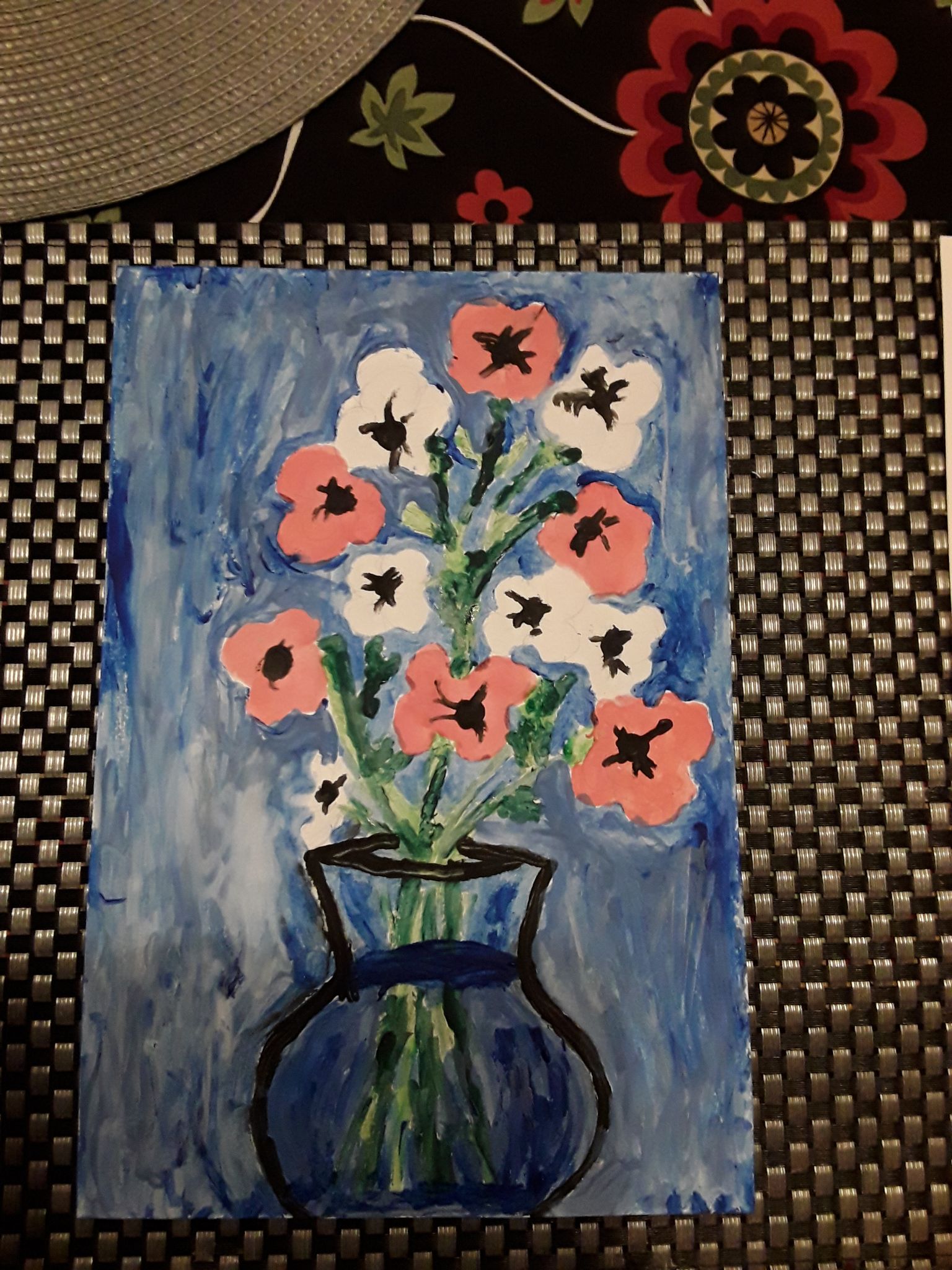 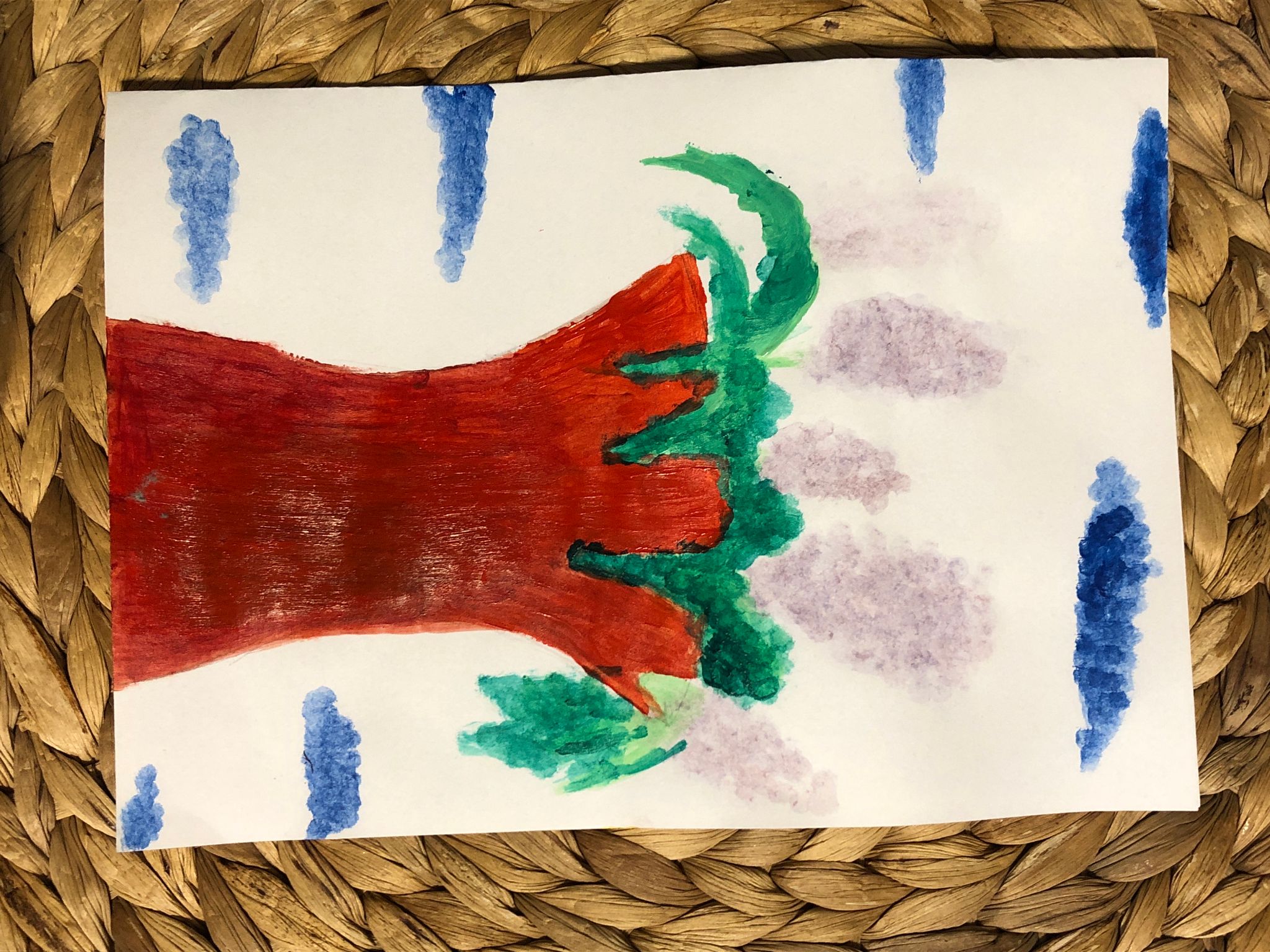 ZUZANNA  6a                                                                      AMELIA. Z. 6a
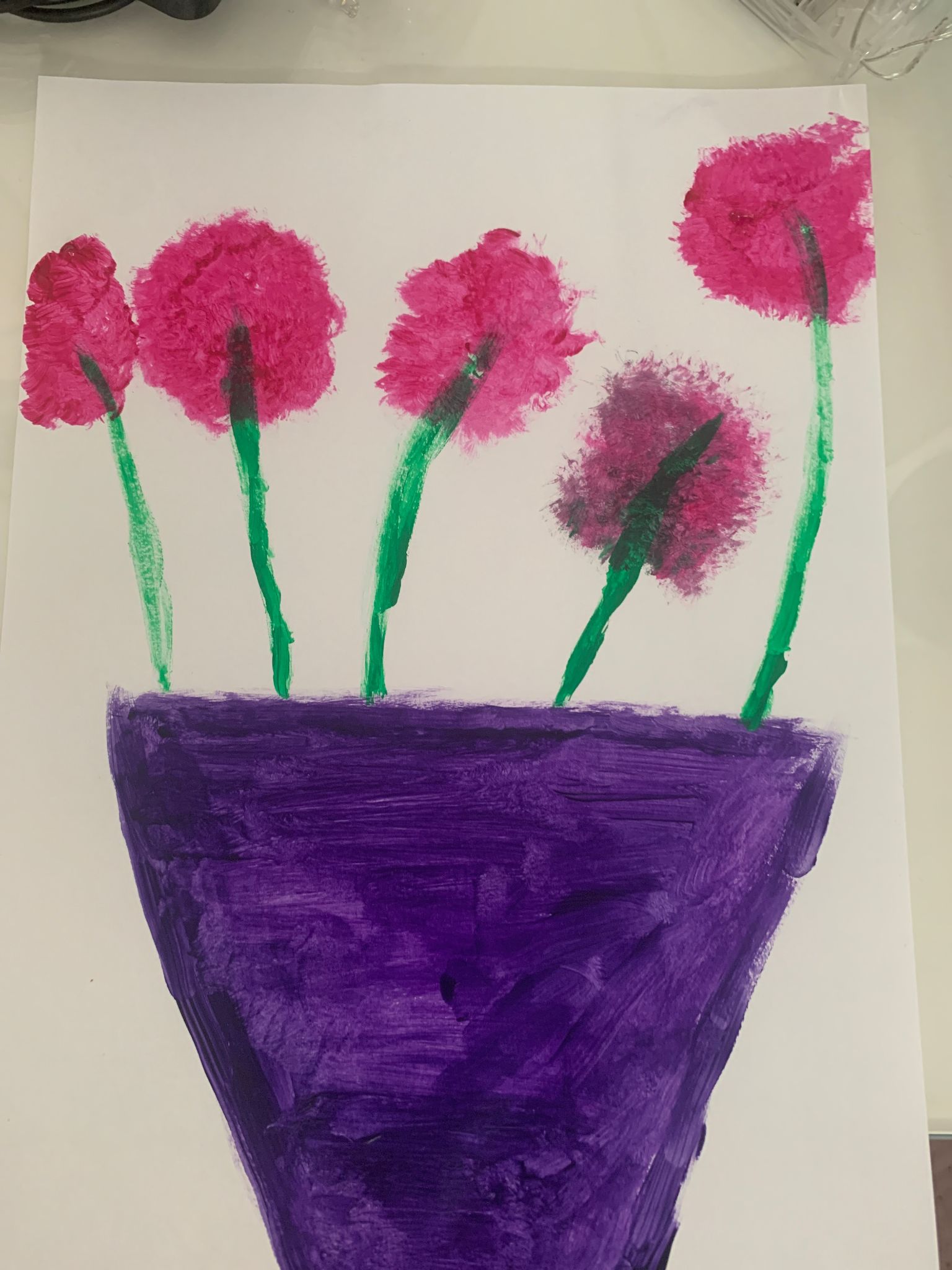 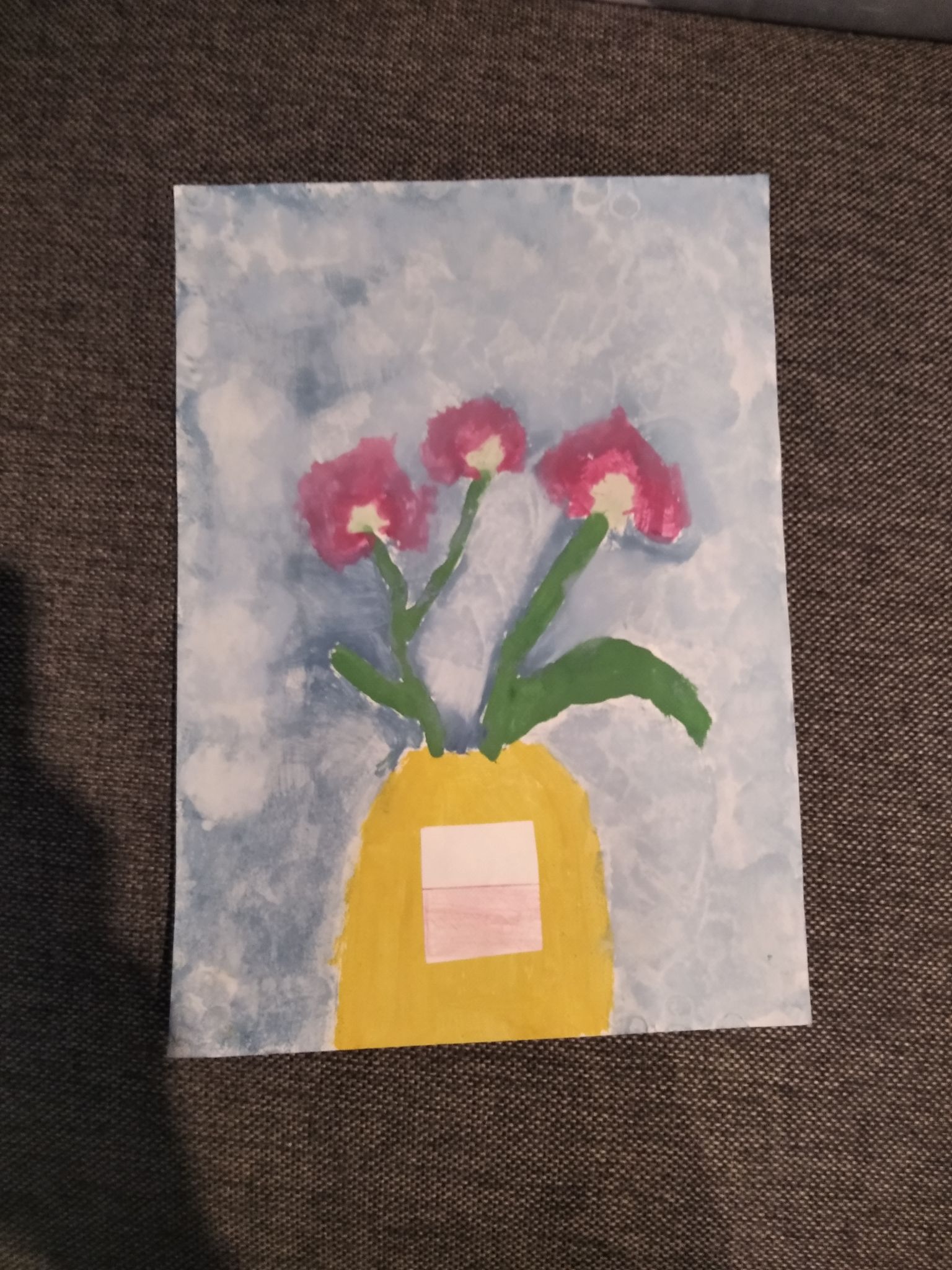 LAURA 6a                                                                                FILIP 6a
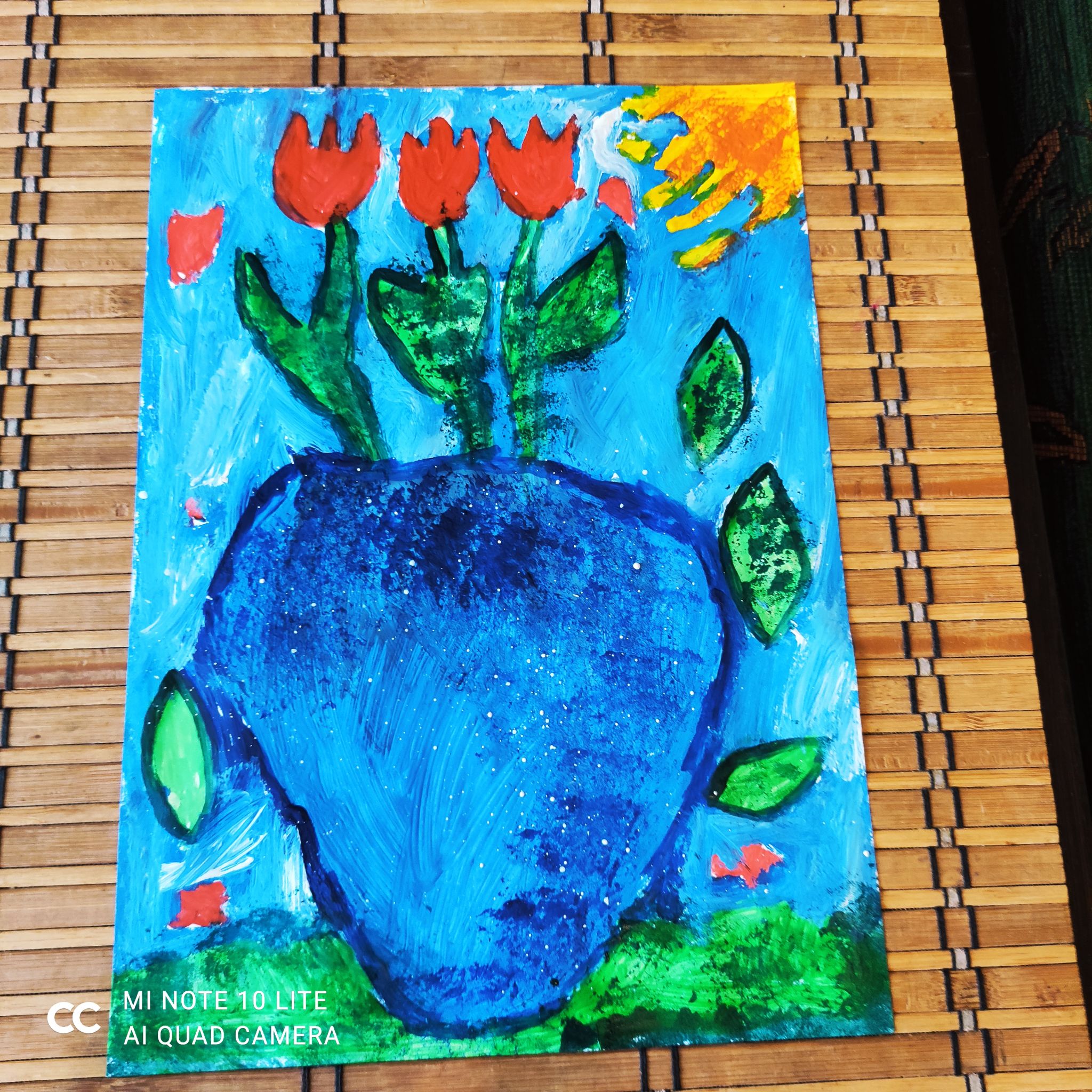 Igor 6a
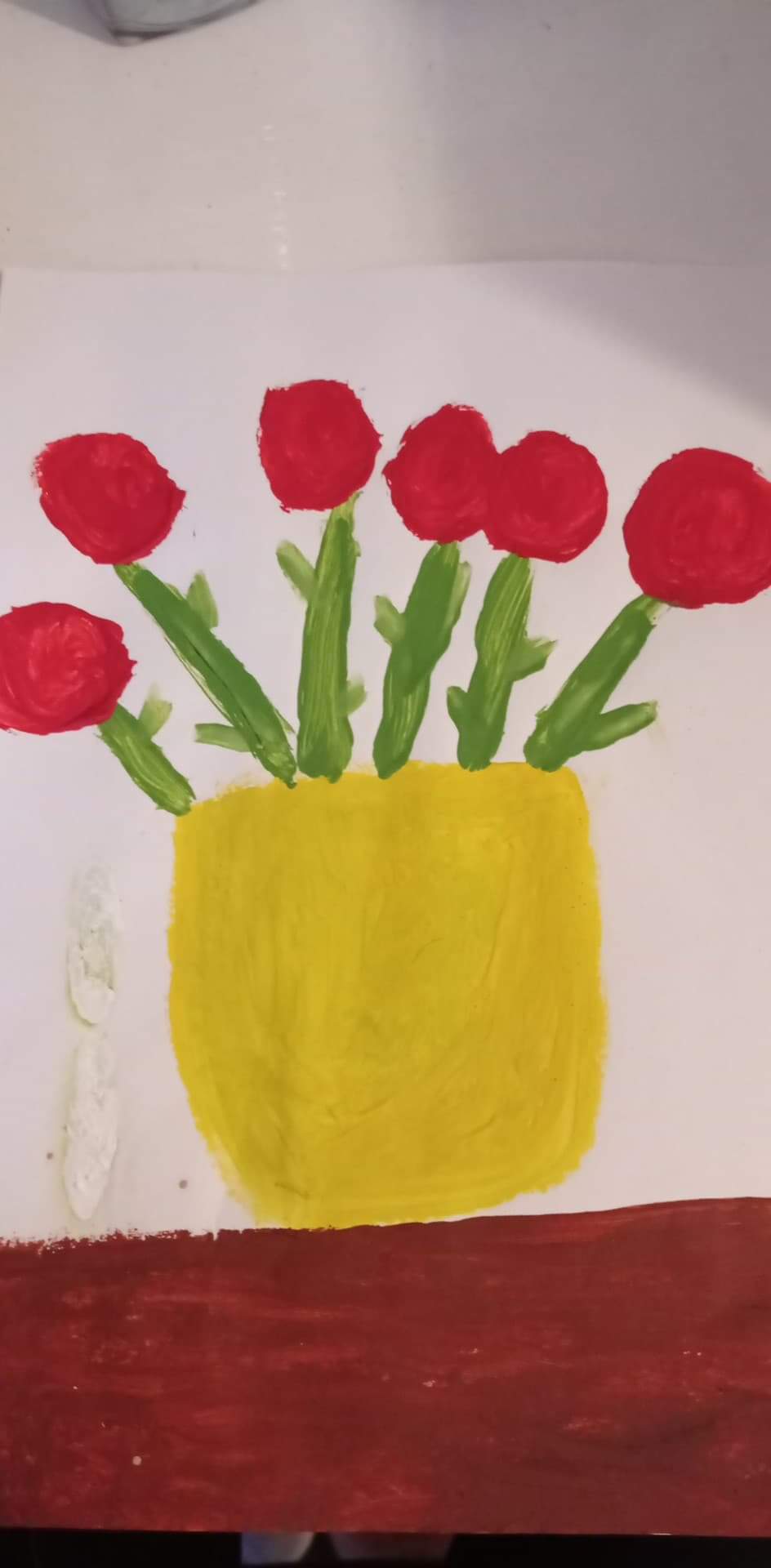 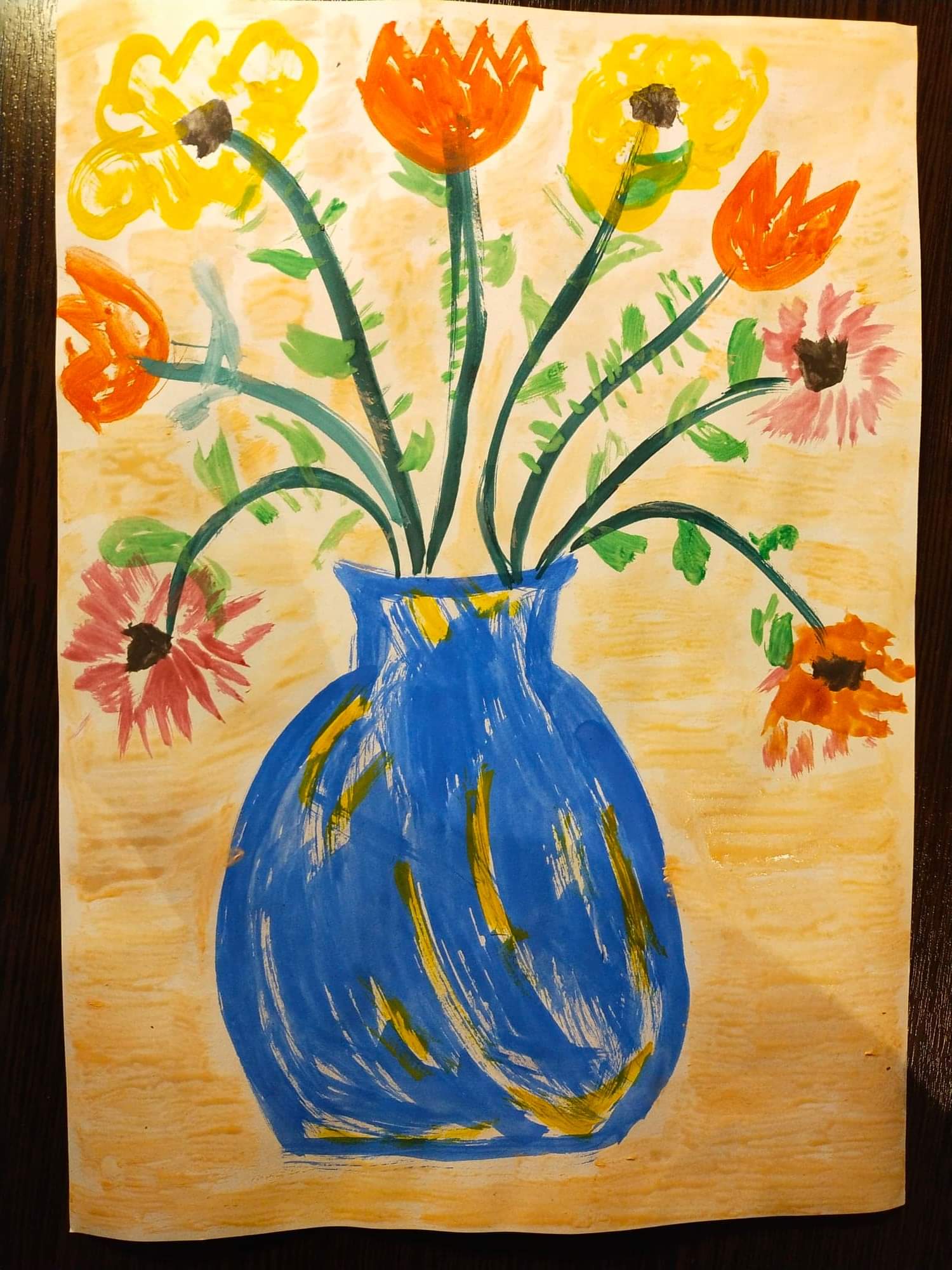 WIKTORIA K. 6a                                                                     JAKUB N.   6a
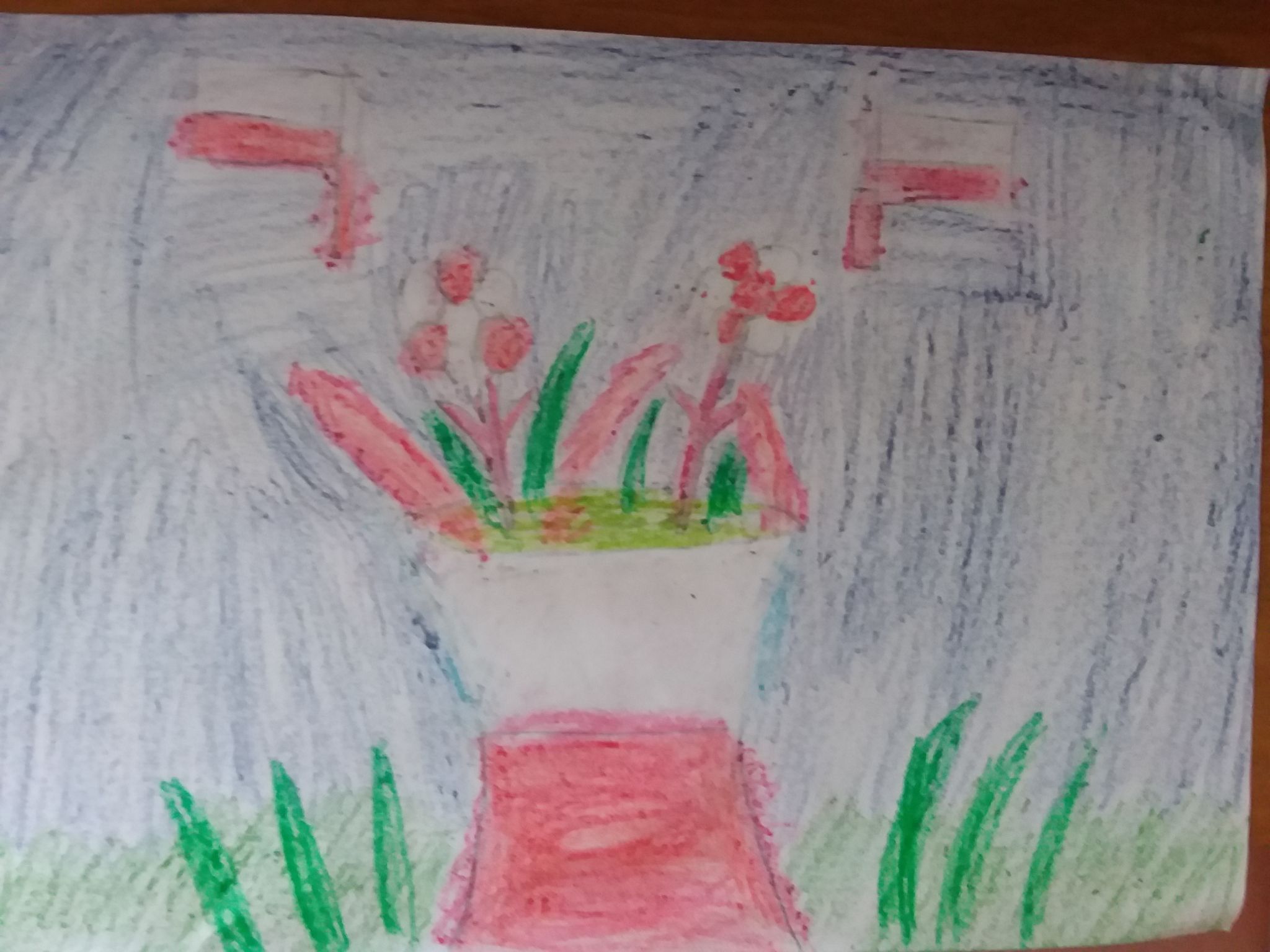 Paweł 6a
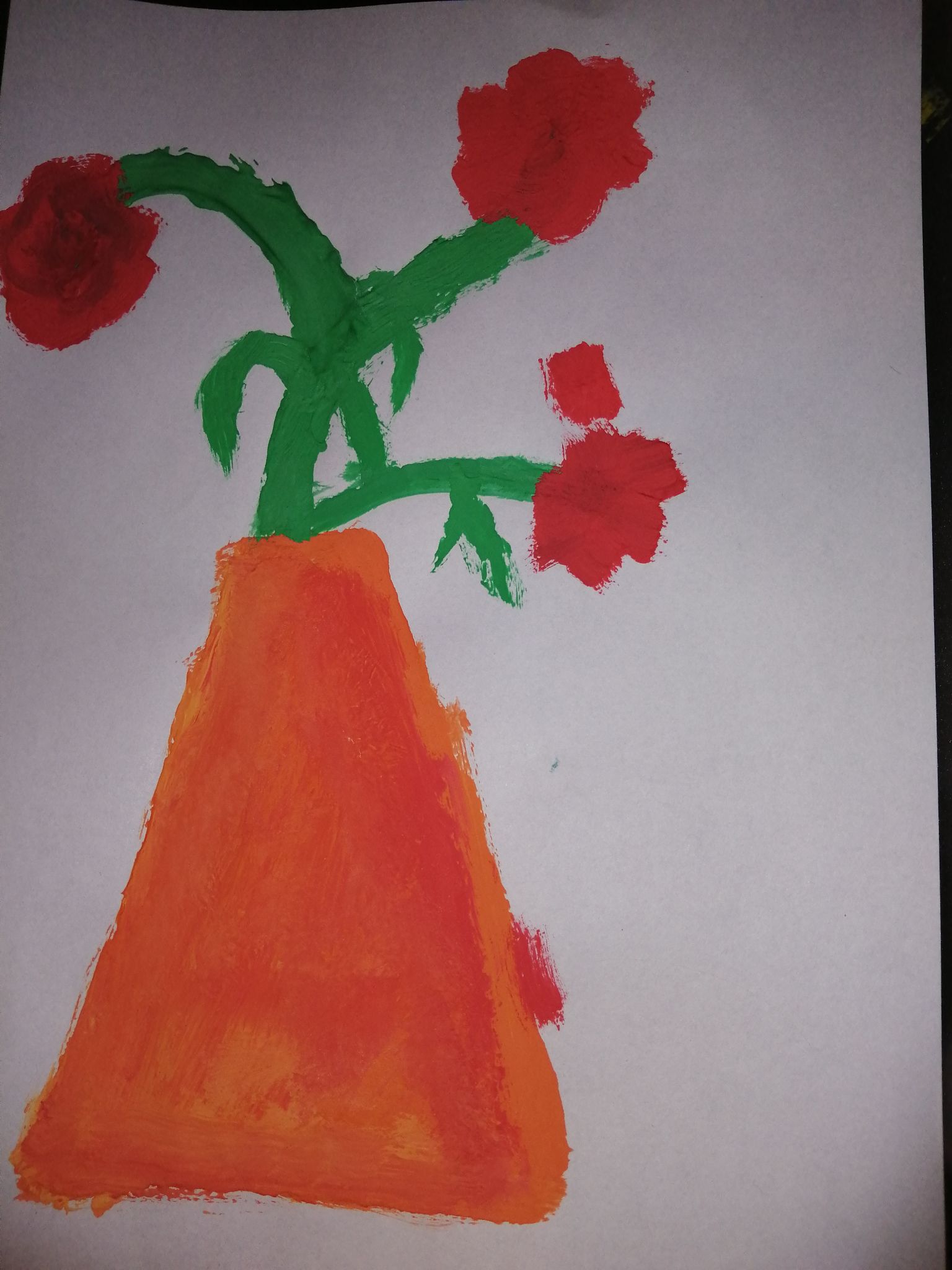 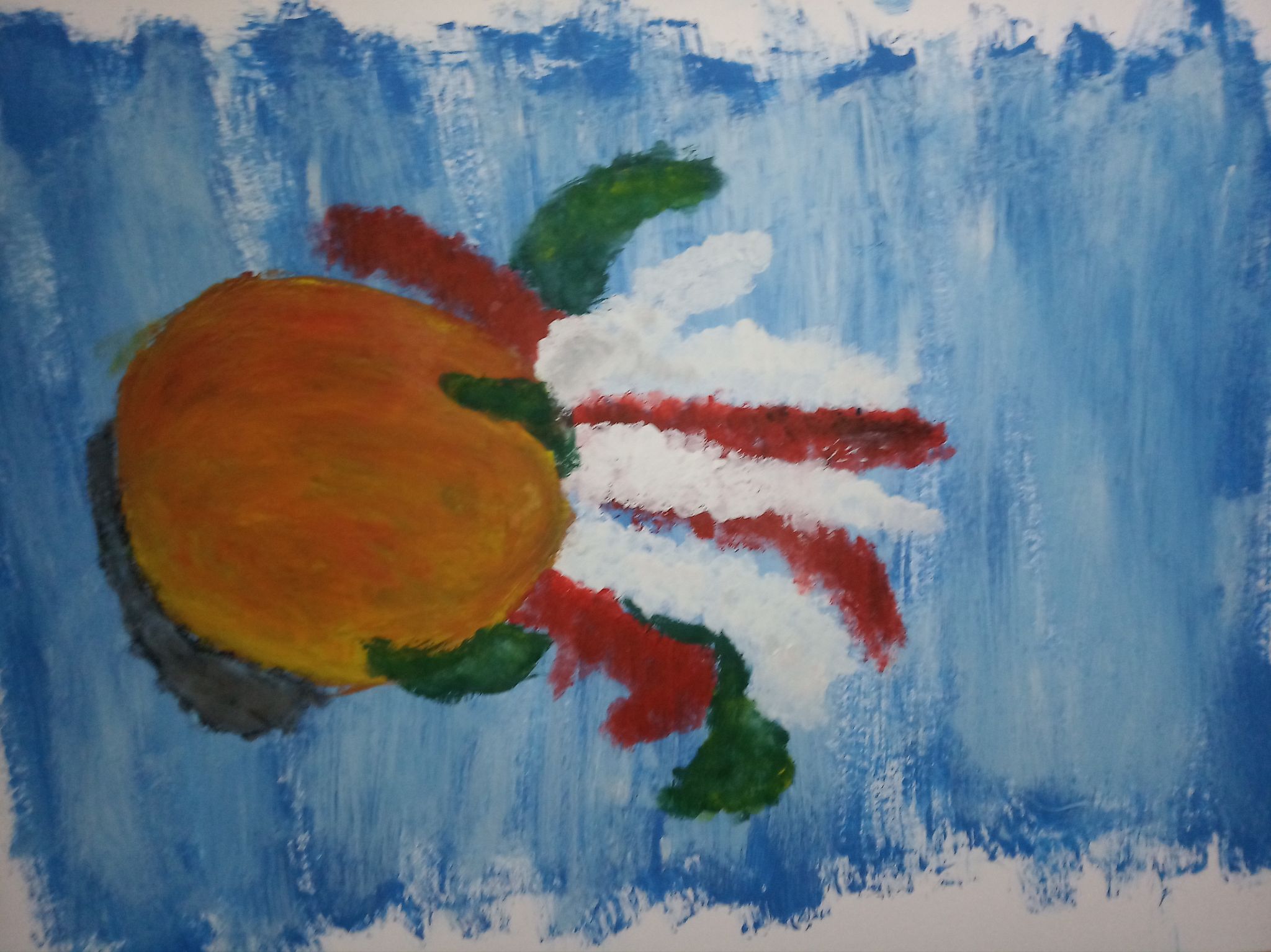 Adrian 6a                                                                           Zuzanna O.. 6a
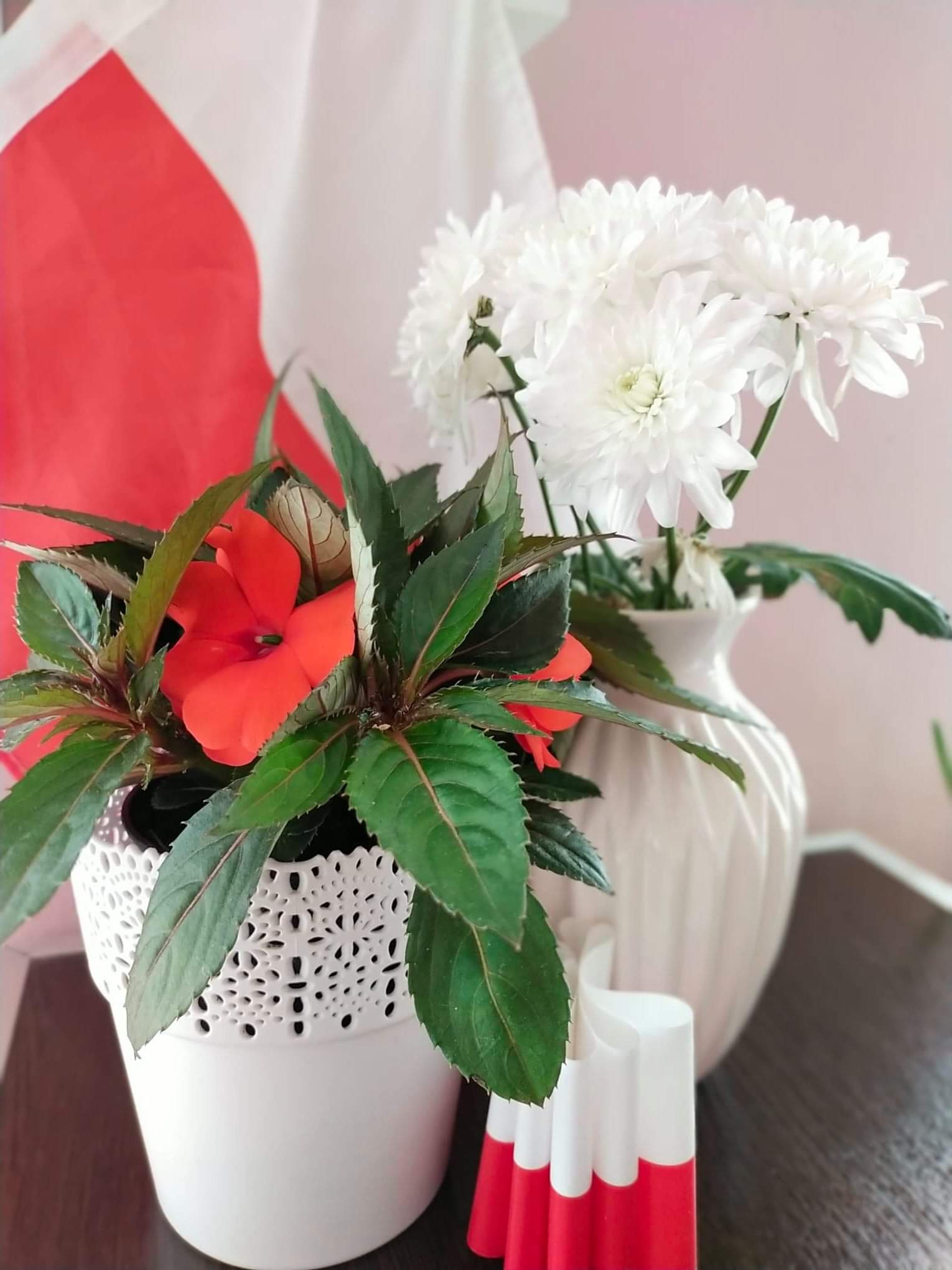 Jakub 6a